The RIT SHARE 2012 Data Collection
AnneMarie Giannandrea, Nina Raqueno, David W. Messinger, Jason Faulring, John P.  Kerekes, Jan van Aardt, Kelly Canham, Shea Hagstrom, Erin Ontiveros, Aaron Gerace, Jason Kaufman, Karmon M. Vongsy, Heather Griffith, Brent D. Bartlett, Emmett Ientilucci, Joseph Meola, Lawrence Scarff, Brian Daniel

Contact: 
Nina Raqueno 
585-475-7676 
nina@cis.rit.edu
1
Introduction
The Digital Imaging and Remote Sensing (DIRS) Lab at the Rochester Institute of Technology Collected a multi-modal data set with ground truth which is freely available at http://www.cis.rit.edu/remote-sensing/resources
2
Data Available Via Website
WASP data (Geo-TIFF)
LiDAR Data (LAS)
SpecTIR Data (ENVI)
All ground truth (Various formats)
http://www.rit.edu/cos/share2012/
3
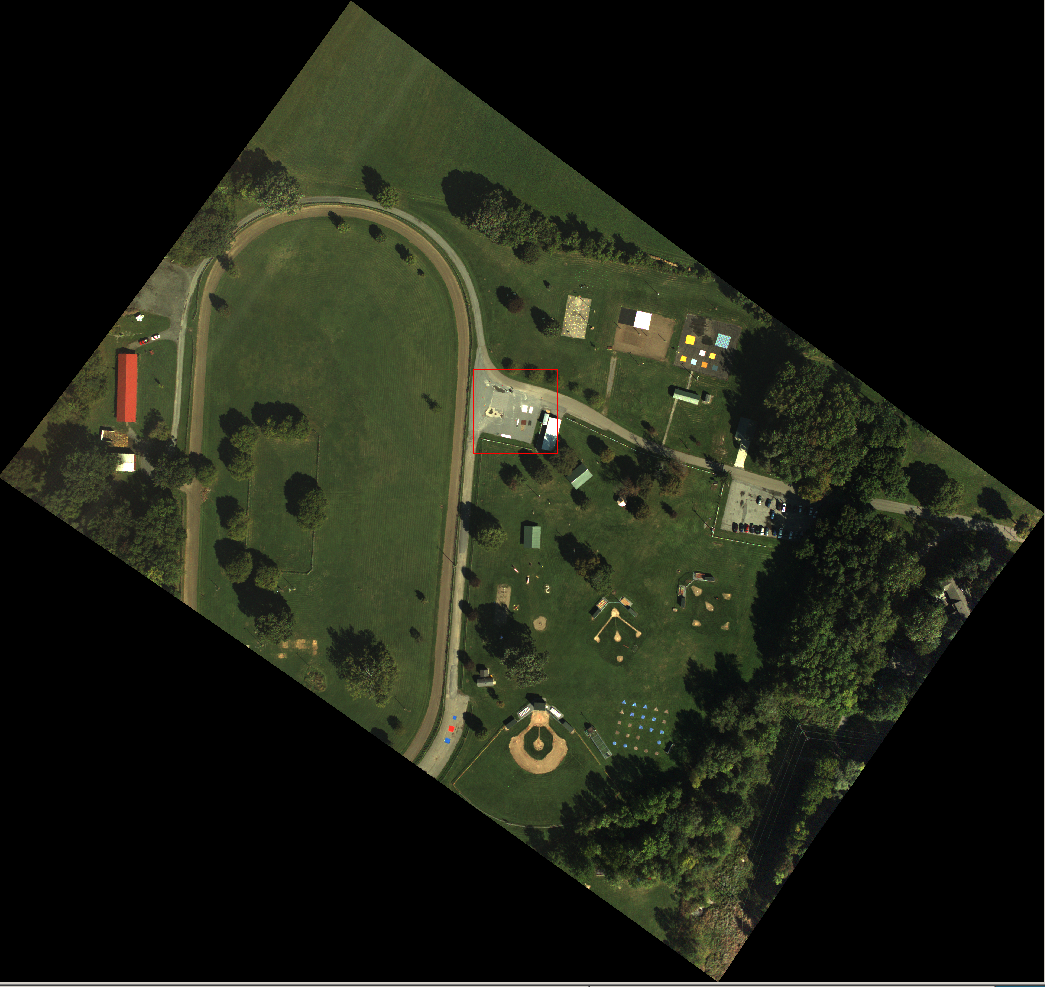 RIT’s SHARE2012
Mineral deployment 
by RITRE  

9/20/2012
Main Avon Park
WASP VNIR083
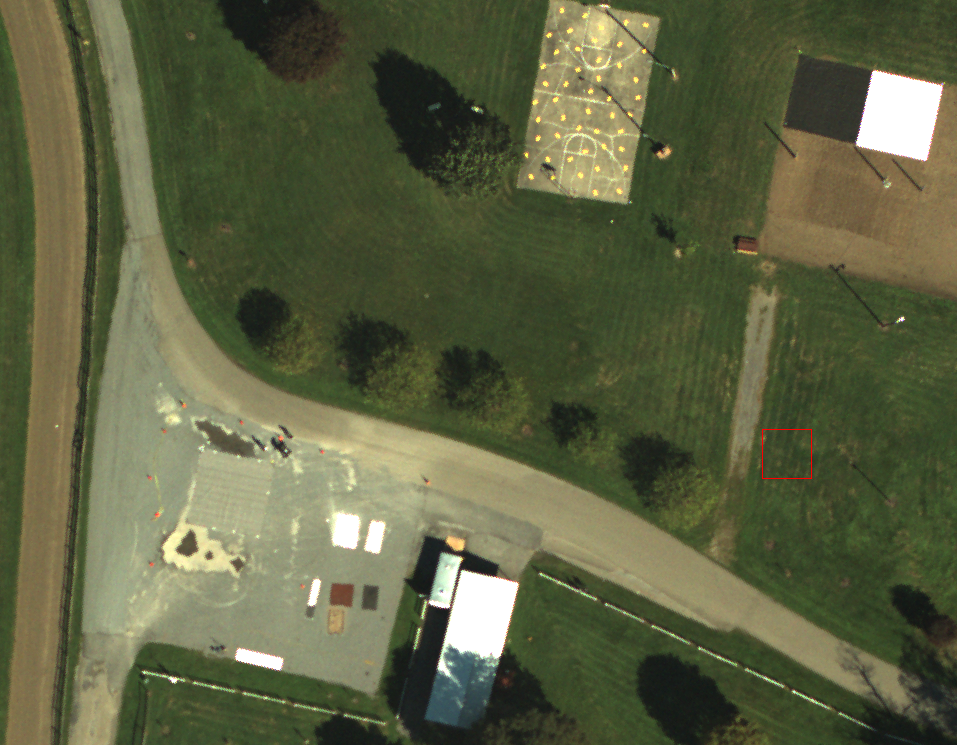 Black Felt
Cal Panel
Raked 
Sand
White Tyvek
Cal Panel
Gray Canvas 
Cal Panel
Montmorillonite
N
Kaolite
Gravel 
Parking Lot
Calcite   Hematite   Magnetite
Muscovite
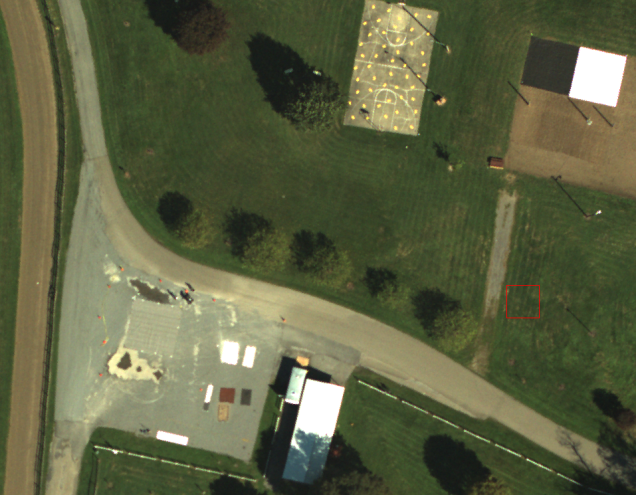 Ground Photos of Mineral Deployment
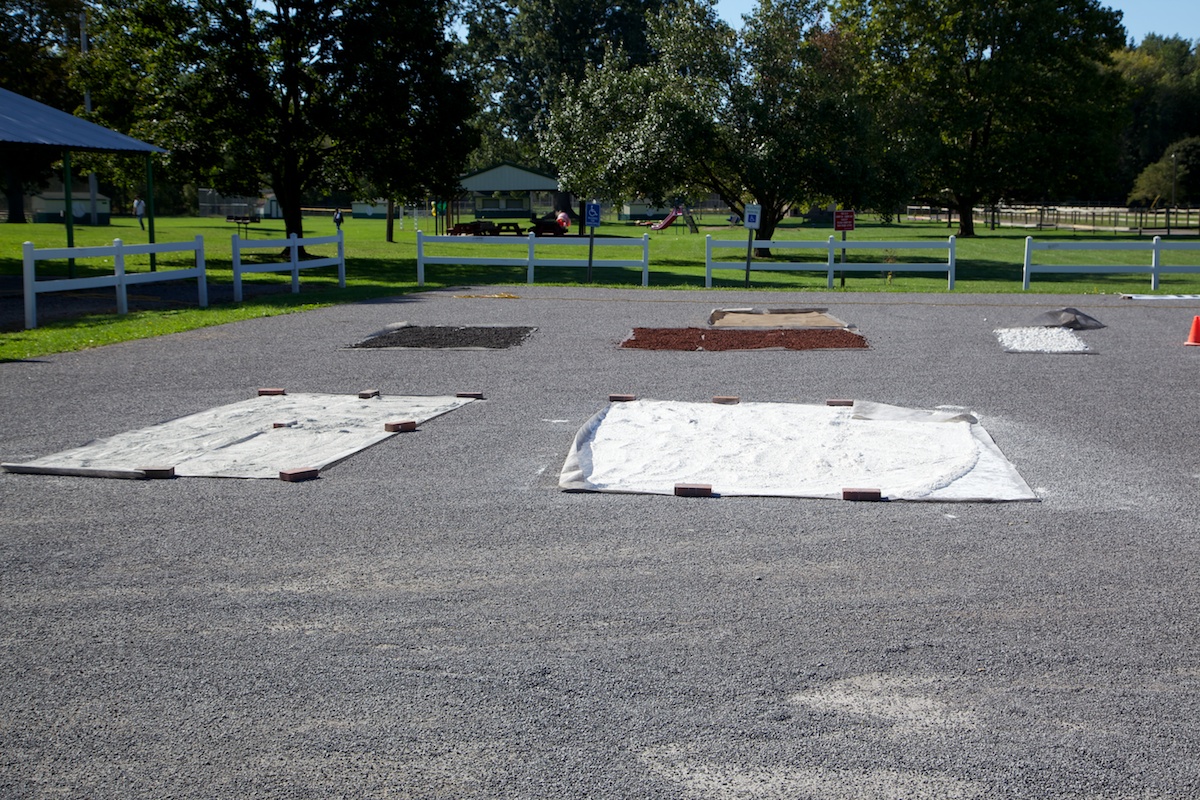 direction of 
ground photo
Ground Photos of Mineral Deployment
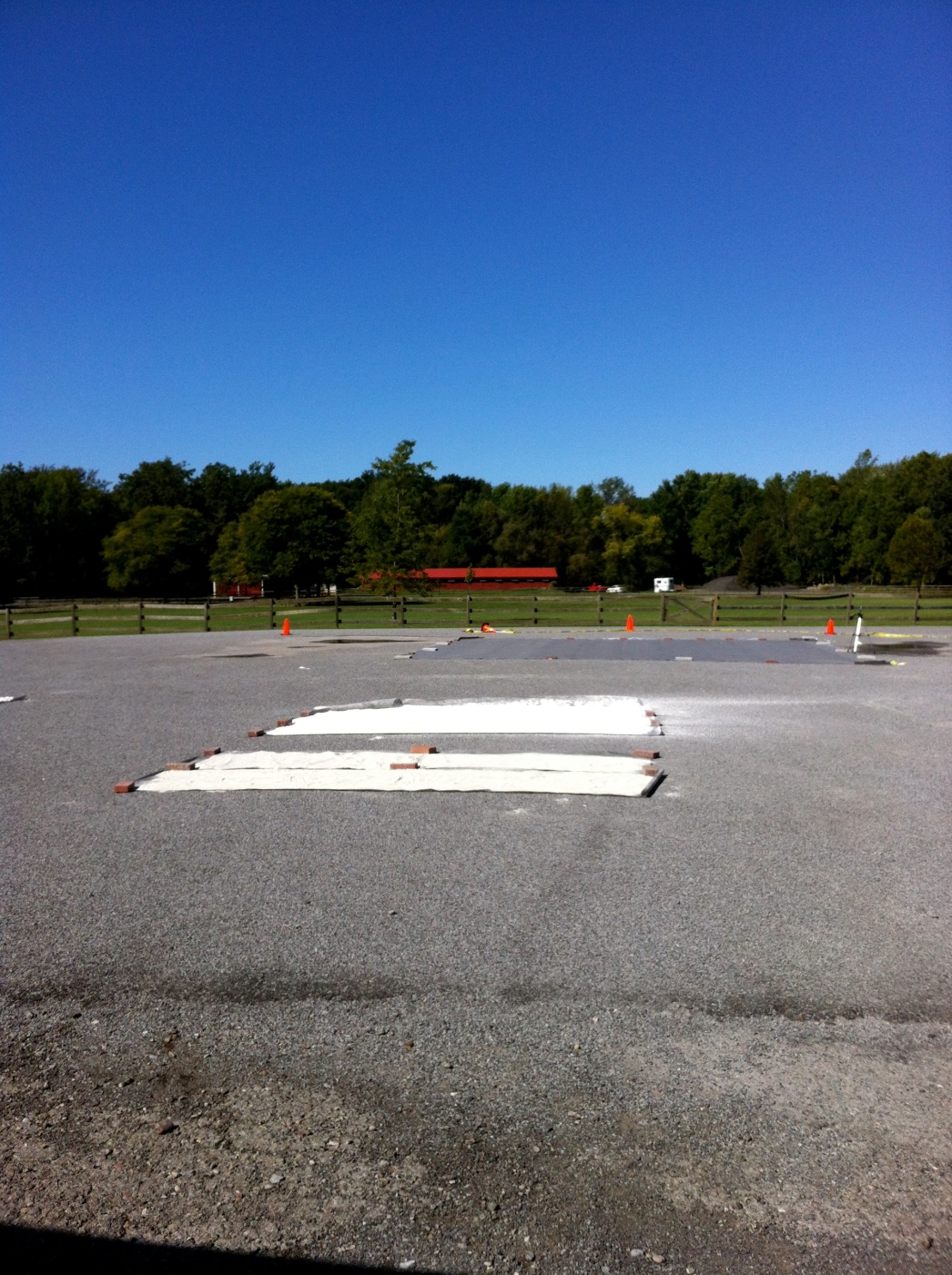 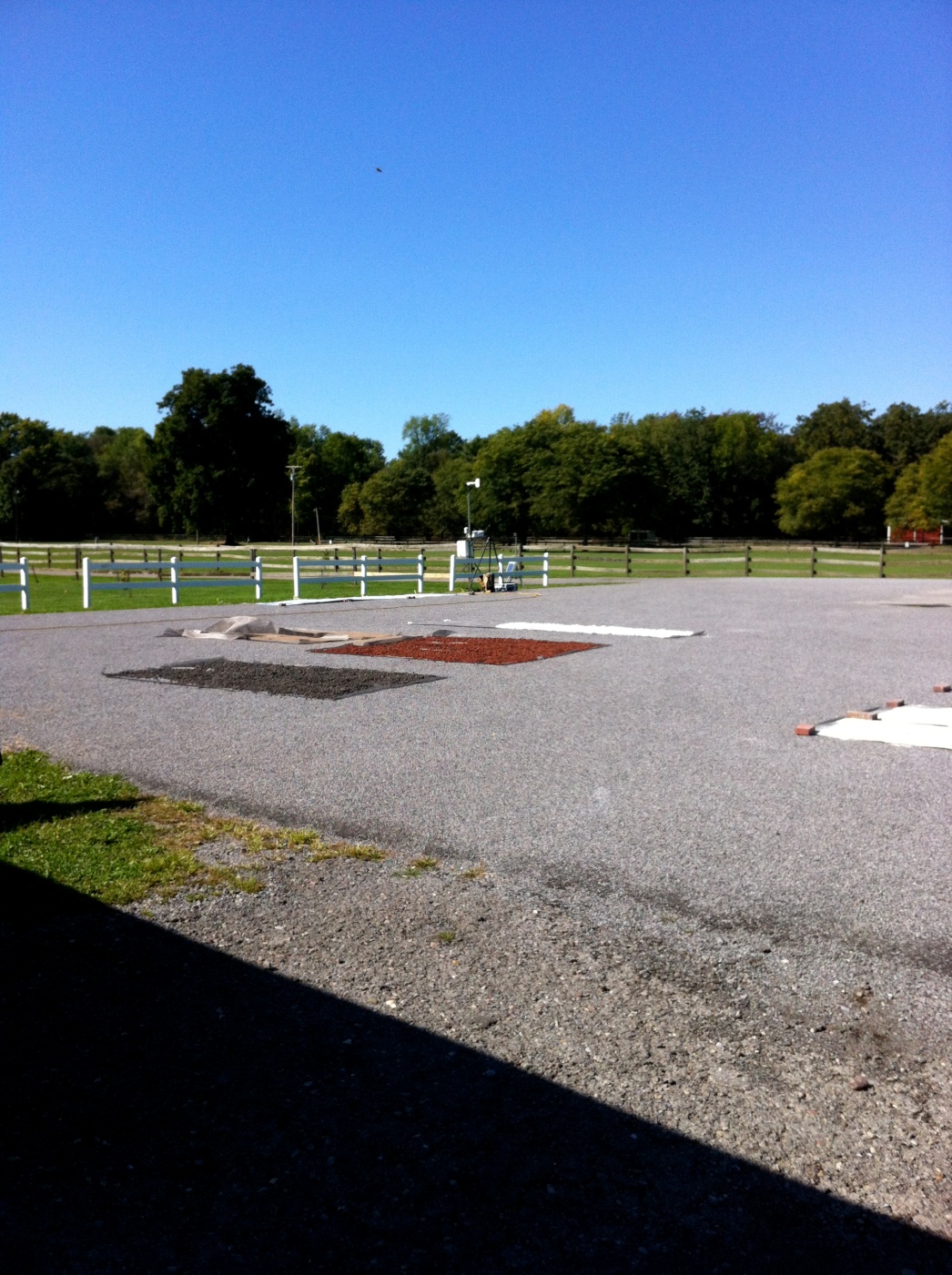 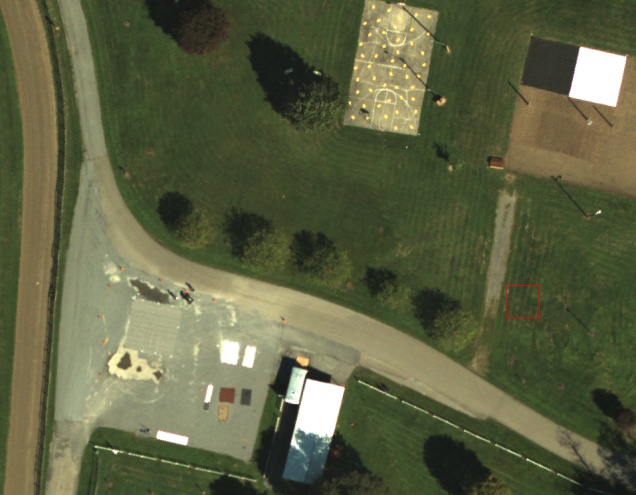 direction of 
ground photos
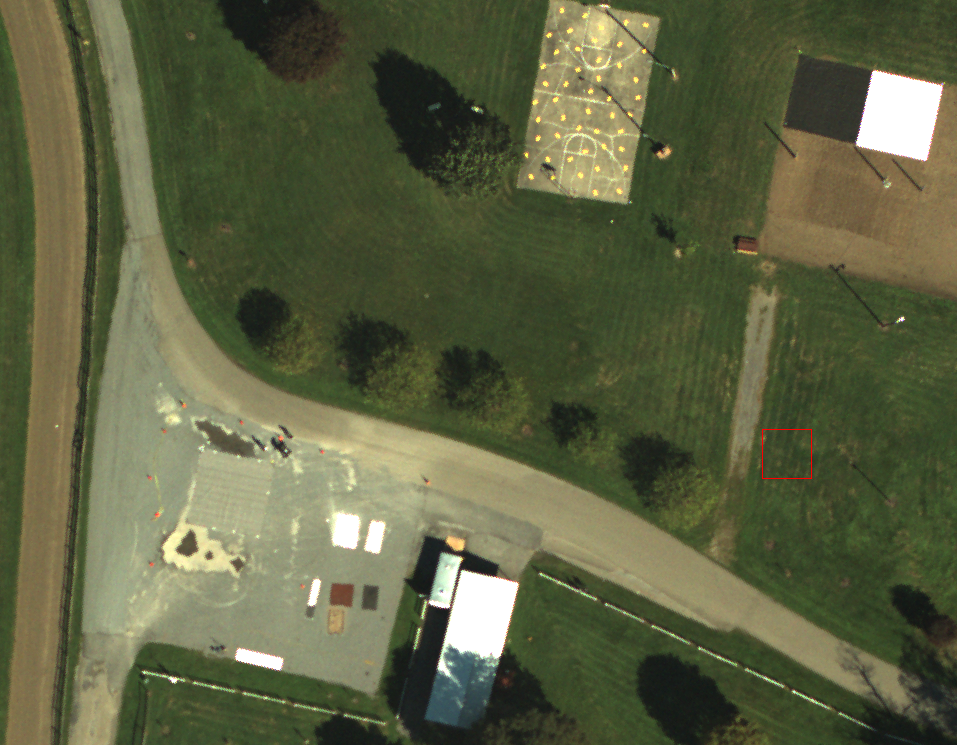 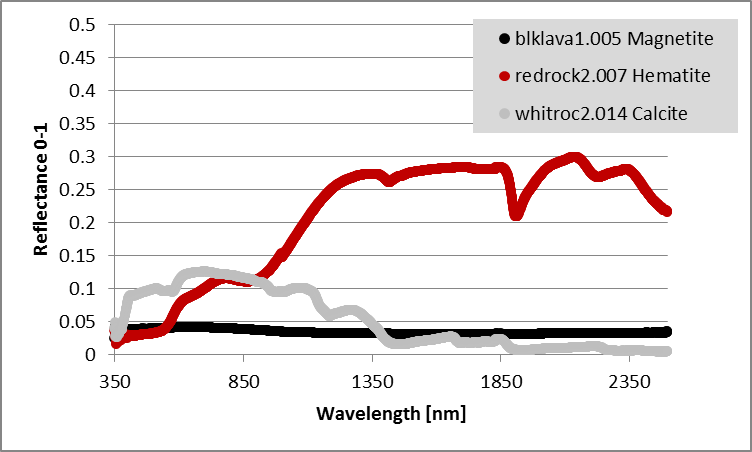 Black Felt
Cal Panel
Raked 
Sand
White Tyvek
Cal Panel
Gray Canvas 
Cal Panel
Montmorillonite
N
Kaolite
Gravel 
Parking Lot
Calcite   Hematite   Magnetite
Muscovite
Example Spectra, see MineralDeploymentSpectra.zip
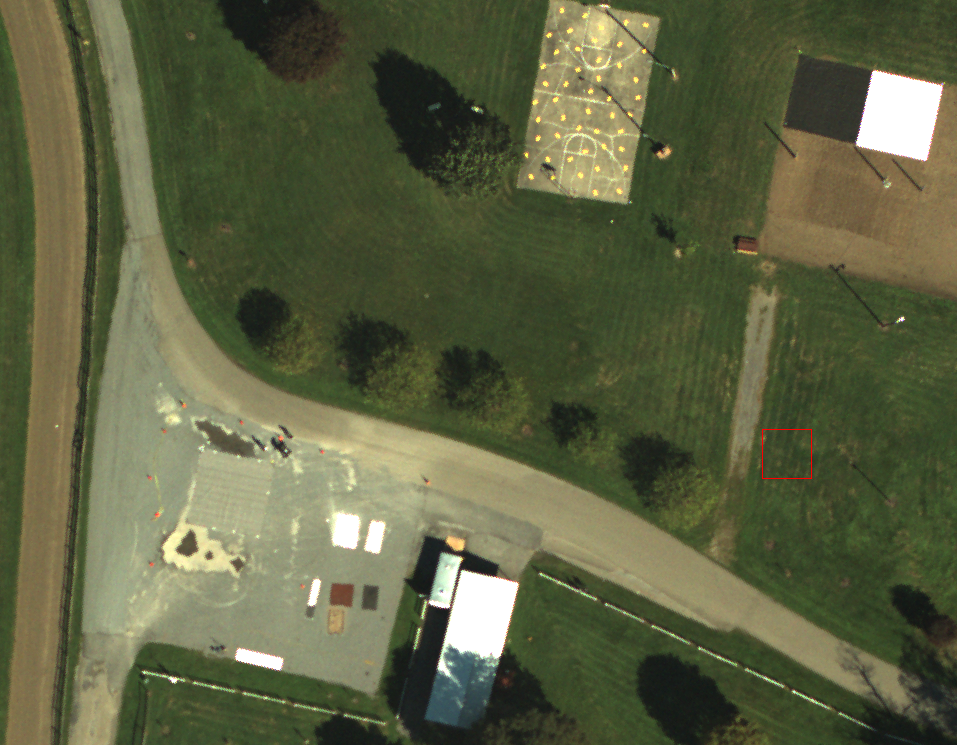 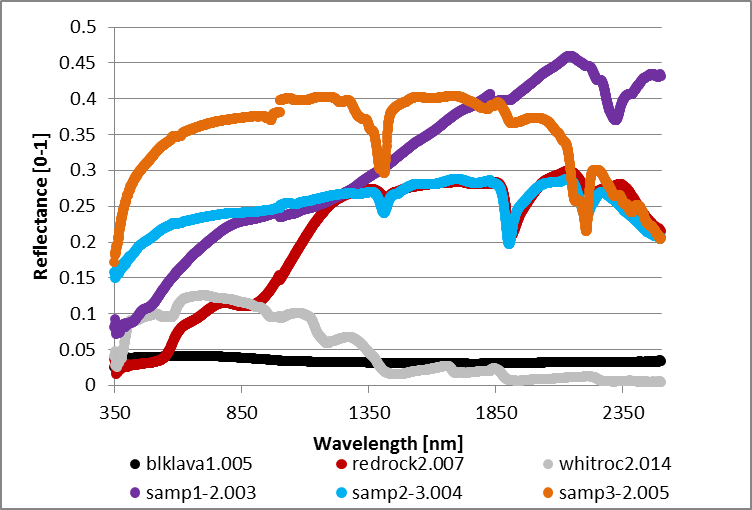 Black Felt
Cal Panel
Raked 
Sand
Unknown Sample Spectra 1,2,3 were challenge spectra left for the user to identify between Montmorillonite, Kaolite, Muscovite
White Tyvek
Cal Panel
Gray Canvas 
Cal Panel
Montmorillonite
N
Kaolite
Gravel 
Parking Lot
Calcite   Hematite   Magnetite
Example Spectra, see MineralDeploymentSpectra.zip
Muscovite
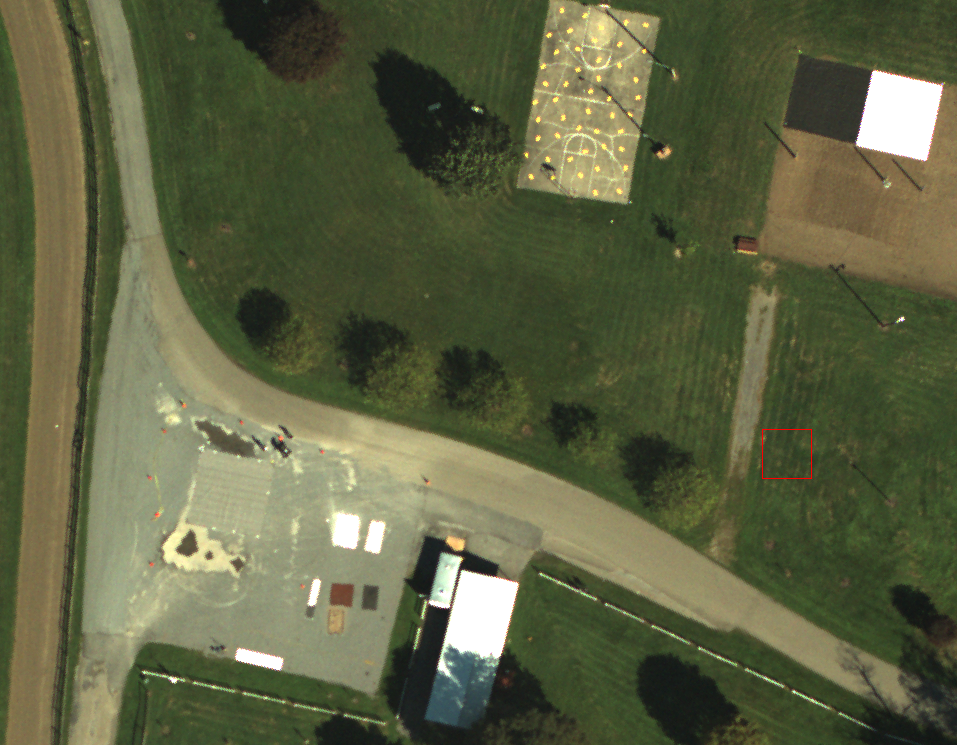 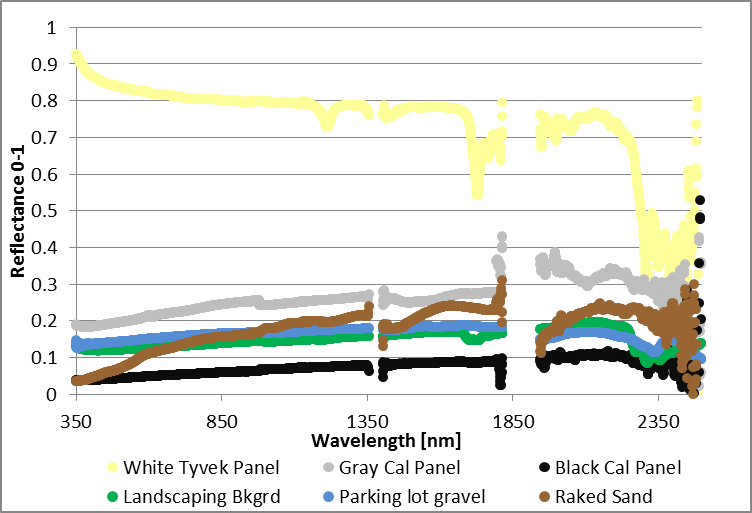 Black Felt
Cal Panel
Raked 
Sand
All minerals were placed on top of a landscaping fabric as a background. Three large main calibration panels were in close proximity to minerals.Additional background spectra was collected of the volleyball court sand & gravel parking lot.
White Tyvek
Cal Panel
Gray Canvas 
Cal Panel
Montmorillonite
N
Kaolite
Gravel 
Parking Lot
Calcite   Hematite   Magnetite
Example Spectra, see MineralDeploymentSpectra.zip
Muscovite